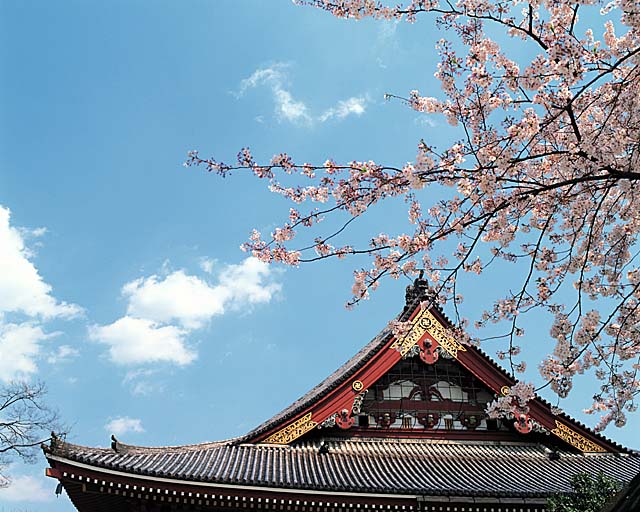 Художественная культура
Японии:
достижение 
гармонии 
с  природой
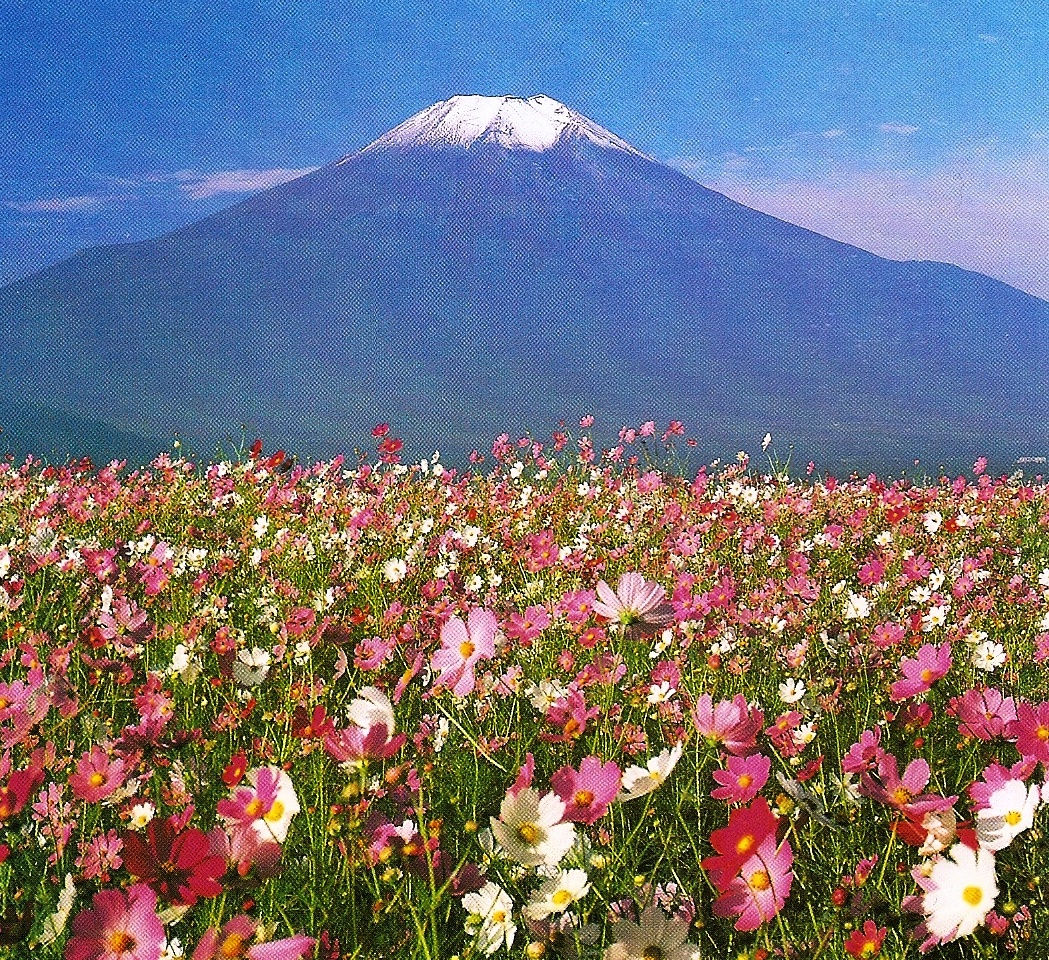